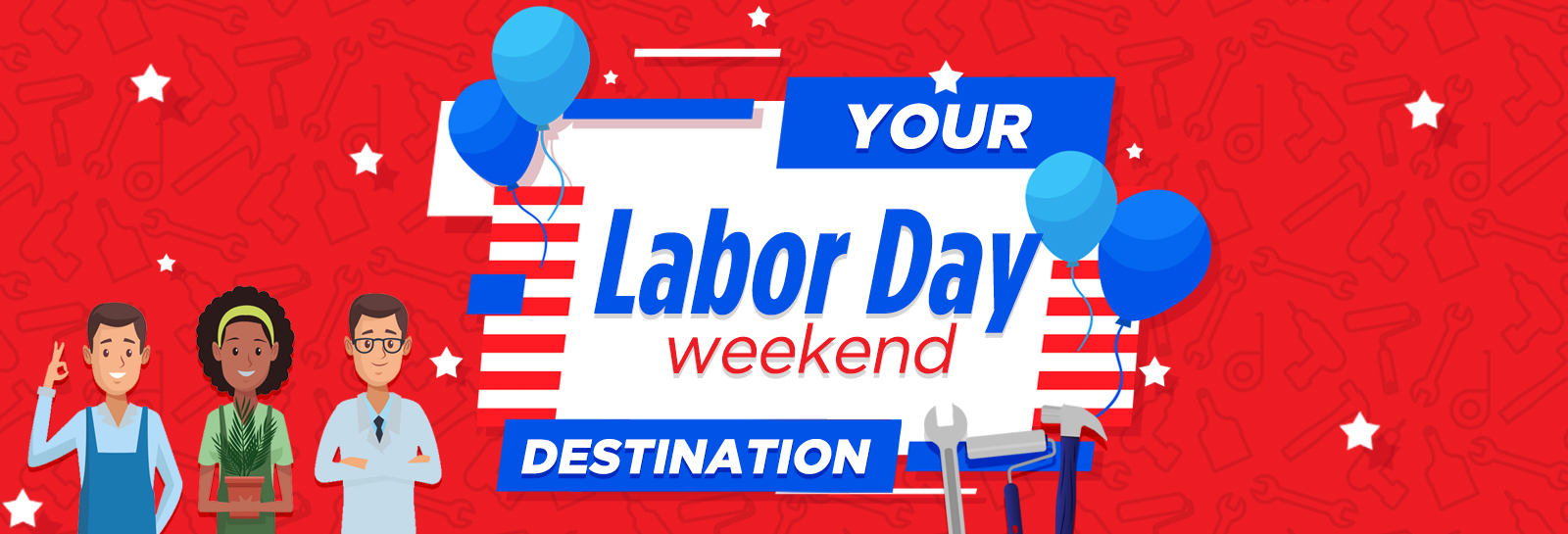 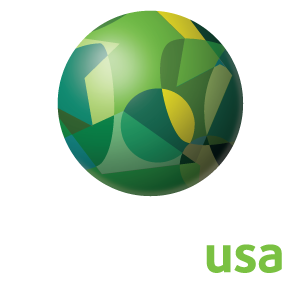 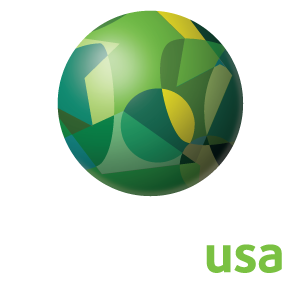 LABOR DAY HOURS: 
10AM – 9:30PM